Welcome to Serve-Learn-Sustain (SLS)
Georgia Tech’s Quality Enhancement Plan (QEP)
Launched in January 2016
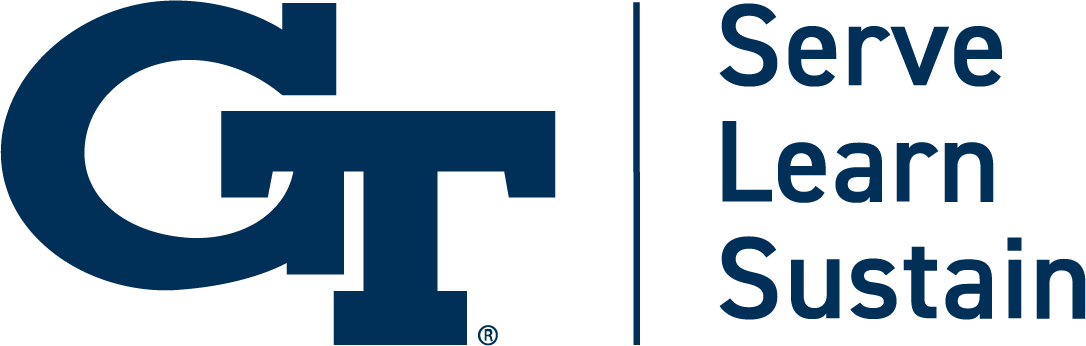 What Does SLS Do?
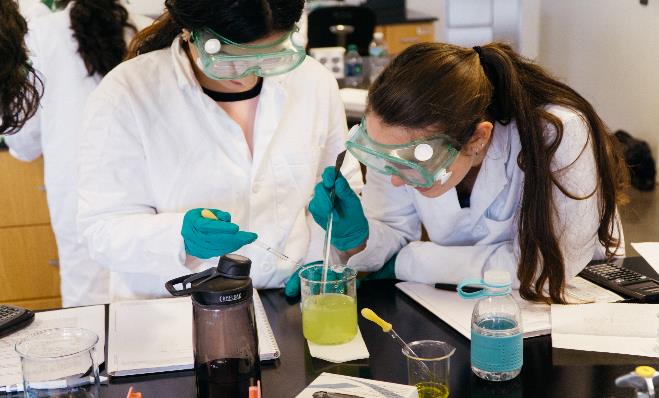 SLS works with all six colleges to offer students opportunities inside and outside the classroom to collaborate with diverse partners - across the community, nonprofit, government, academic, and business sectors – on key sustainability challenges.
Through SLS, students learn to use the knowledge and skills they are acquiring at GT to help “create sustainable communities.”
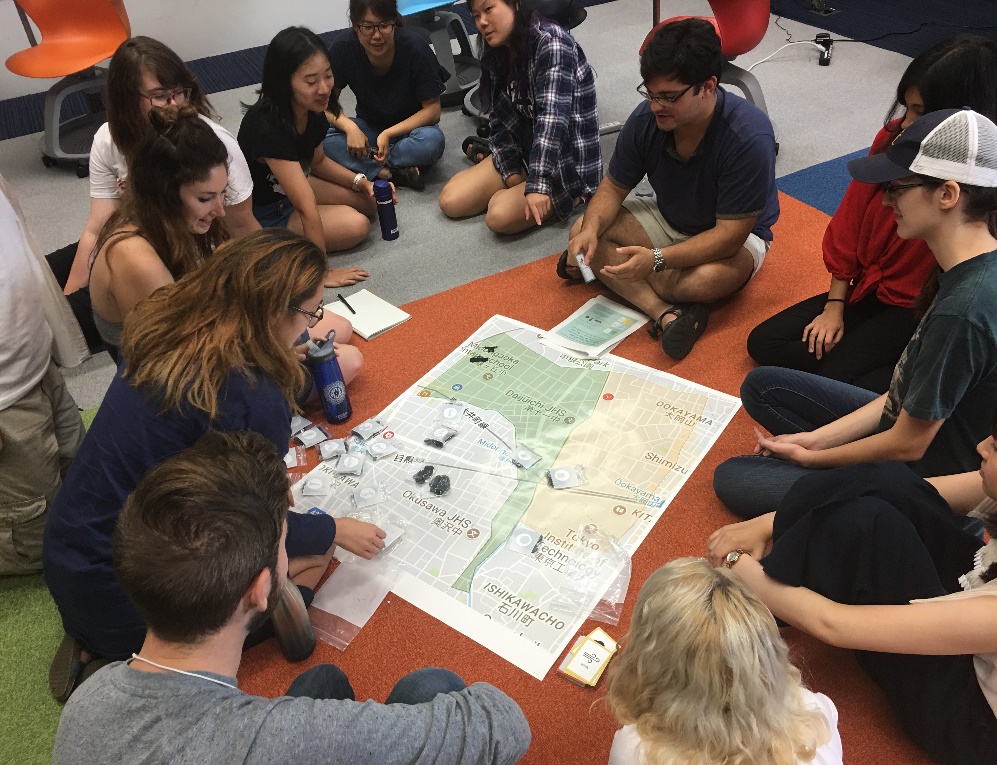 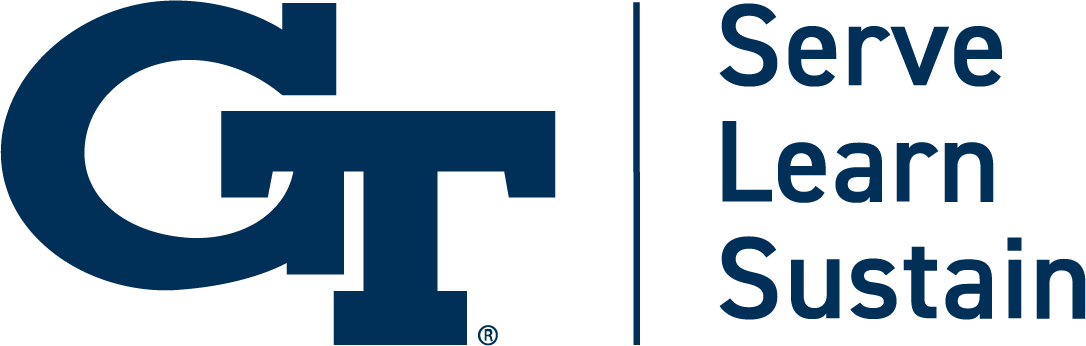 SLS Programs
SLS offers 5 signature programs with different levels of commitment:
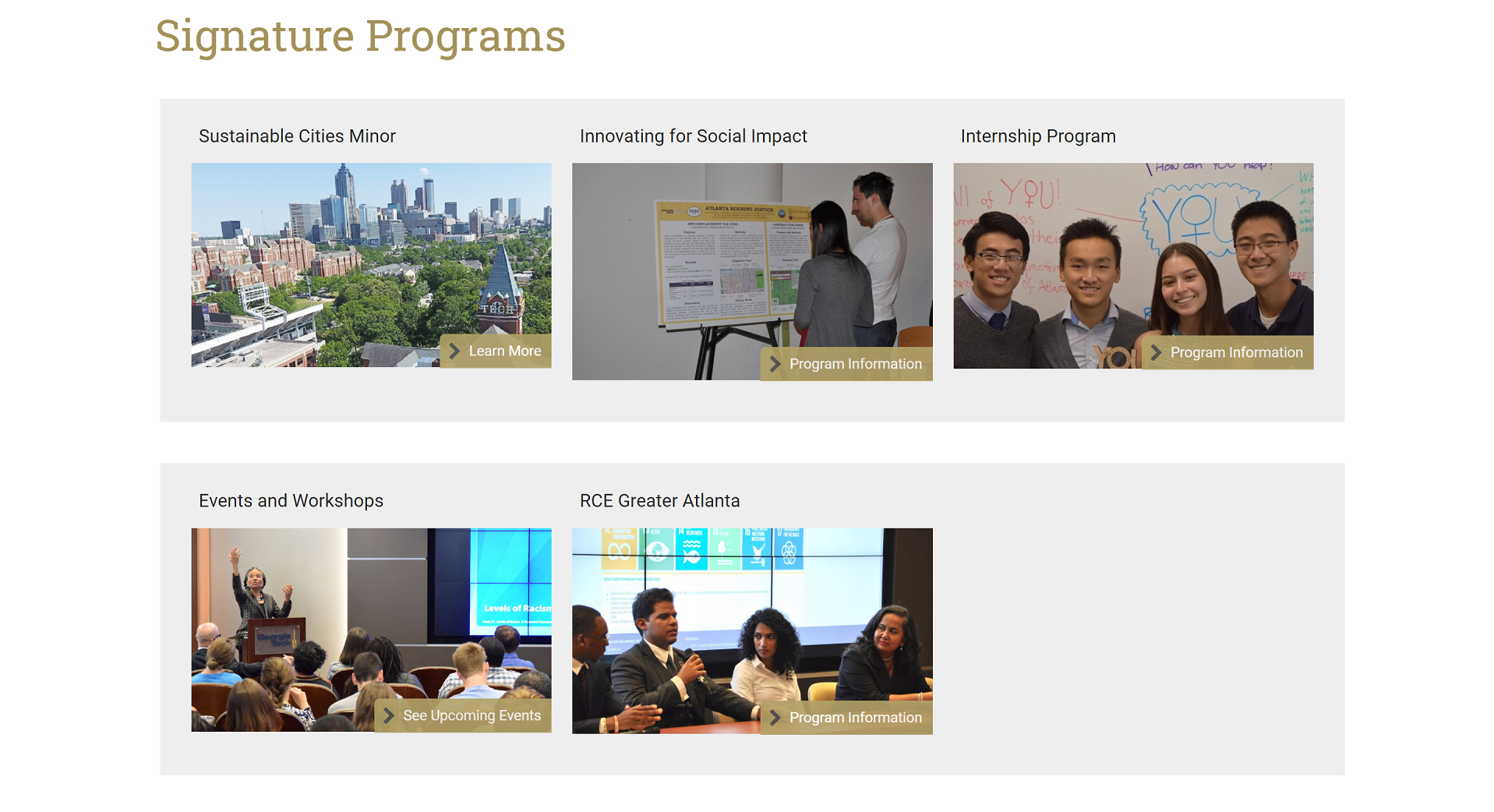 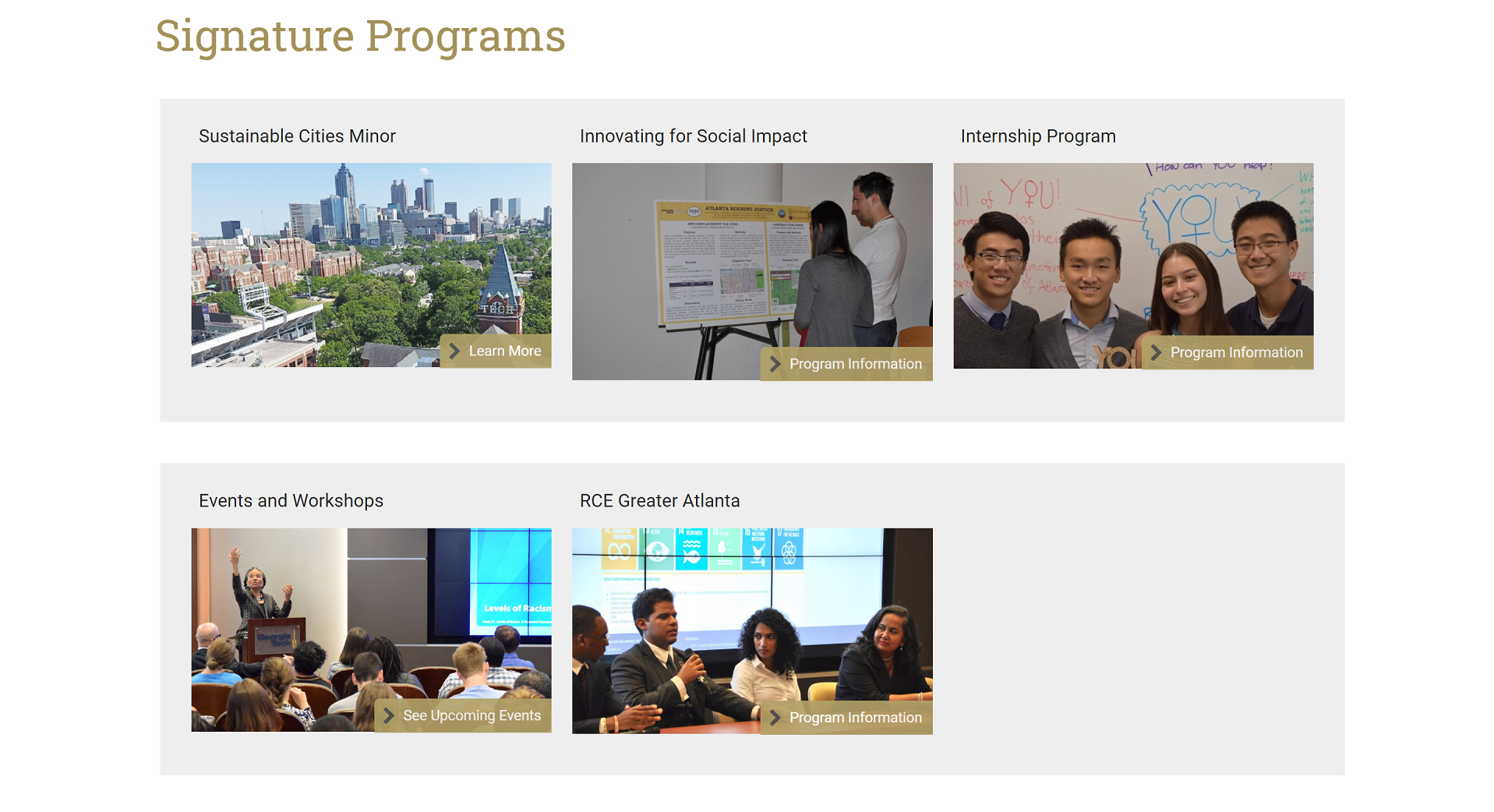 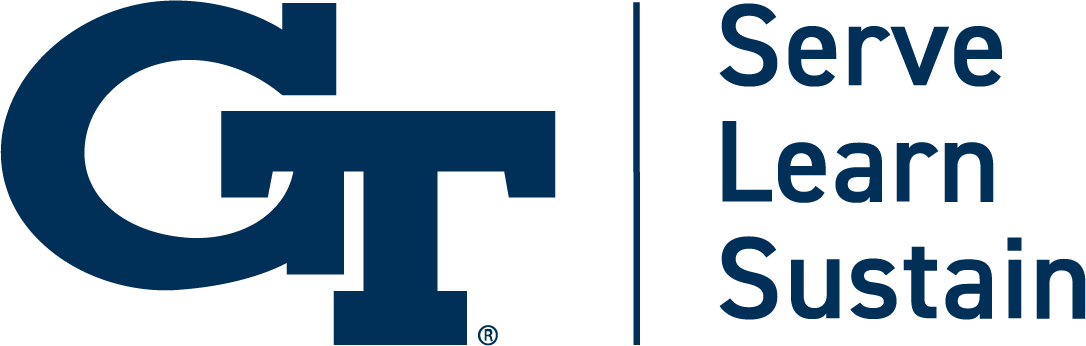 SLS Programs
We also offer these additional courses and programs:
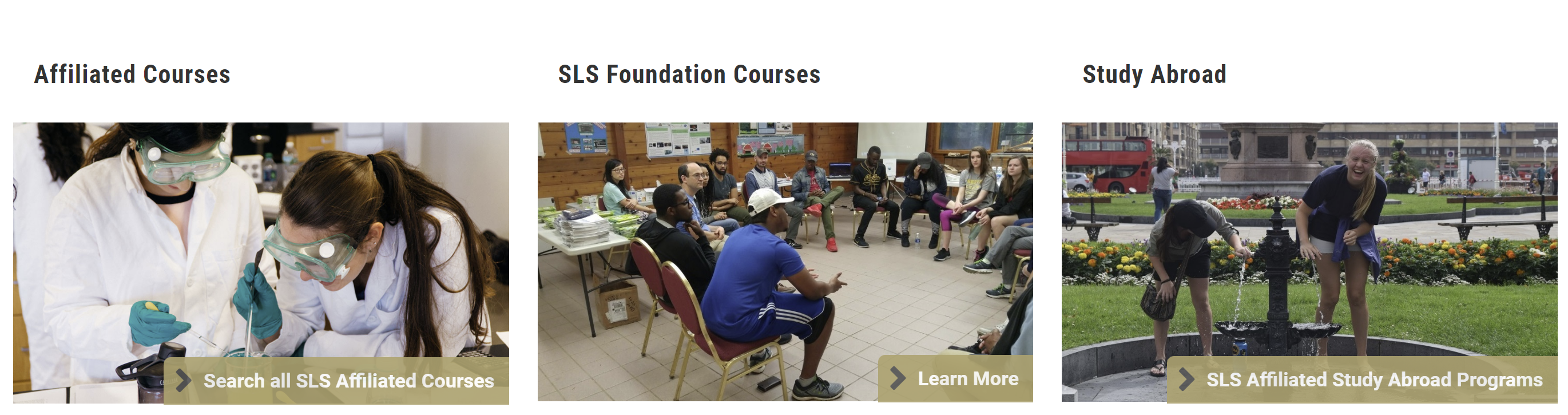 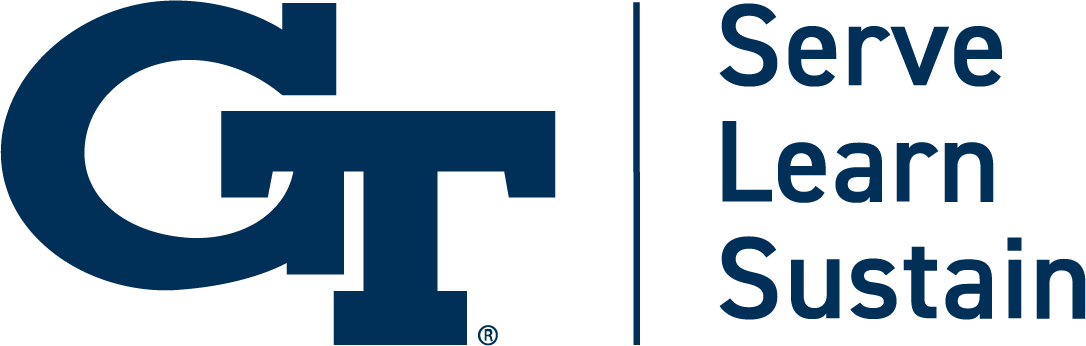 SLS’s Approach to “Creating Sustainable Communities”
SOCIETY
SLS approaches sustainability:
Societal/
Environmental
Societal/Economic
as an Integrated System
with a special focus on Society/Social Sustainability
ECONOMY
ENVIRONMENT
Economic/
Environmental
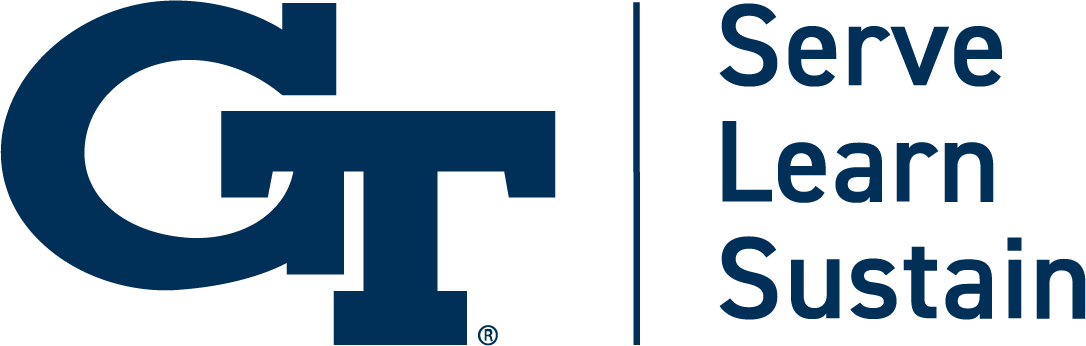 SLS’s Approach to “Creating Sustainable Communities”
SLS programs focus on these priority sustainable communities issues:
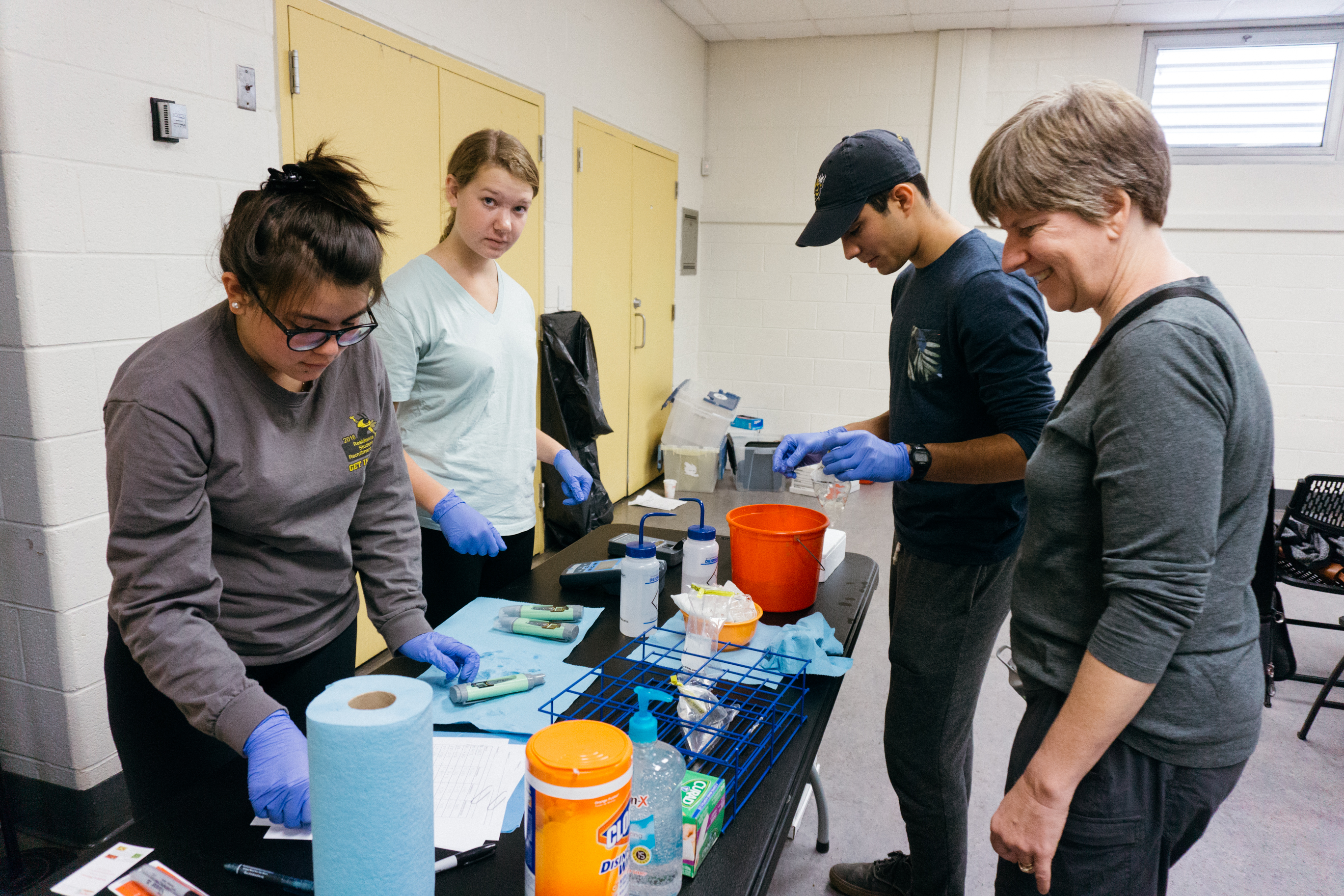 Community Health
Equitable & Sustainable Development
Green Infrastructure
Climate Change & Energy
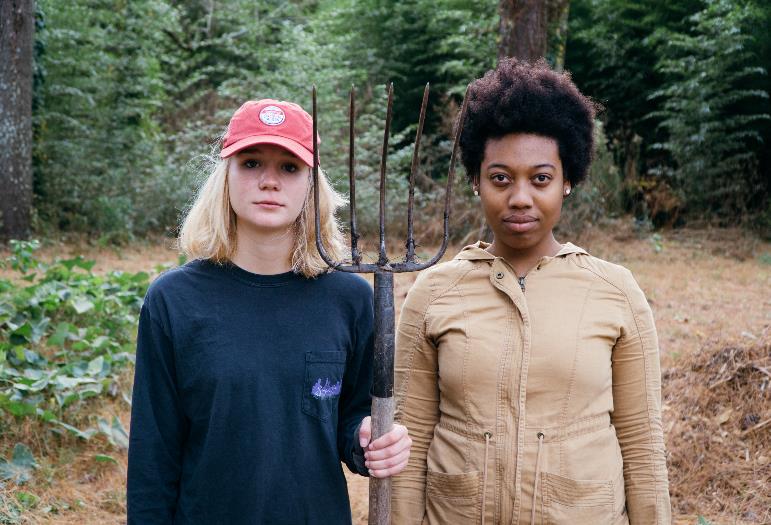 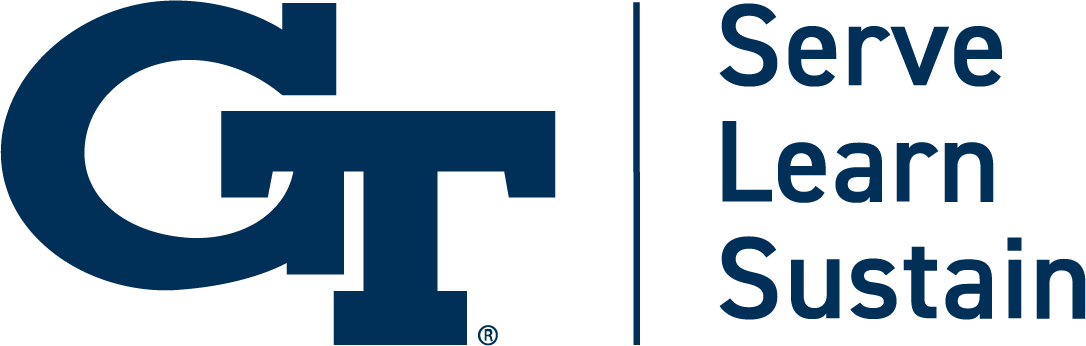 SLS’s Approach to “Creating Sustainable Communities”
We work with communities as collaborators, rather than clients.
Increasing level of community involvement, impact, trust and communication
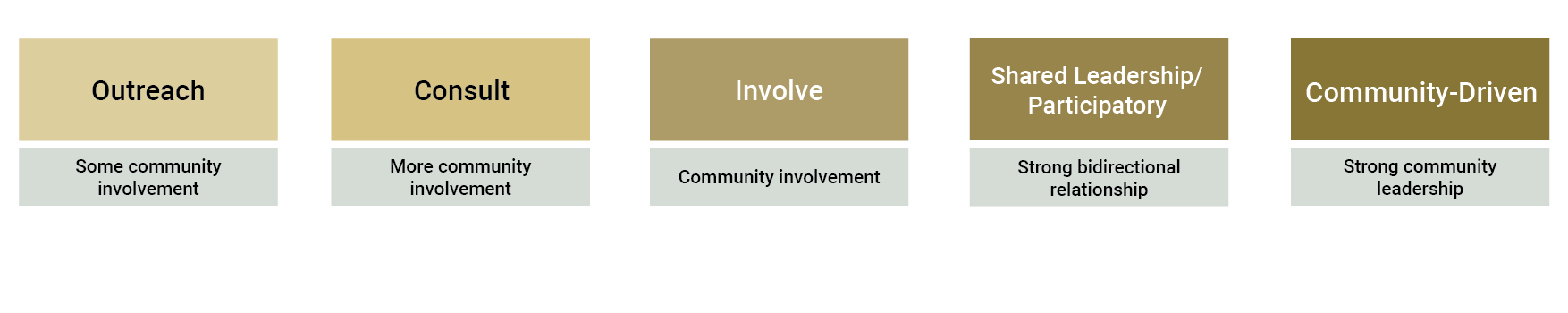 From Schematic of Community Engagement Continuum (EPA, 2015; NCER CEnR Primer; note that this is one piece of a larger diagram)
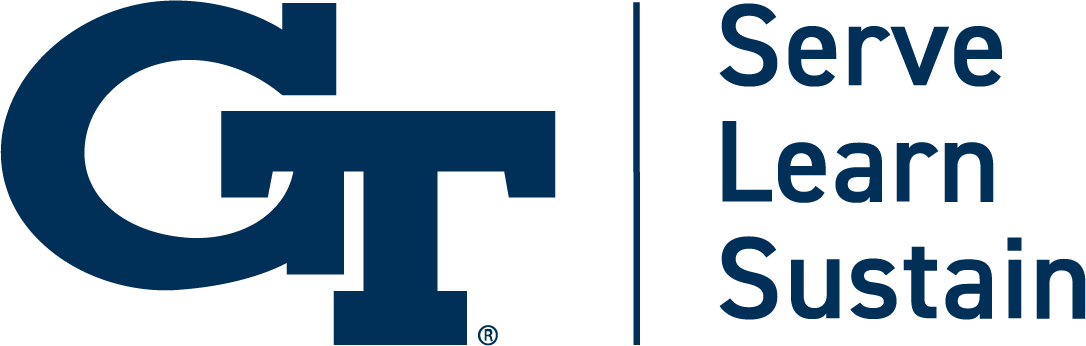 Our Partnership Principles
Start with assets
Focus on equity and justice
Champion systems change
Support community innovators
Prioritize process before outcomes
Contribute to the neighborhood
Apply technology in social context
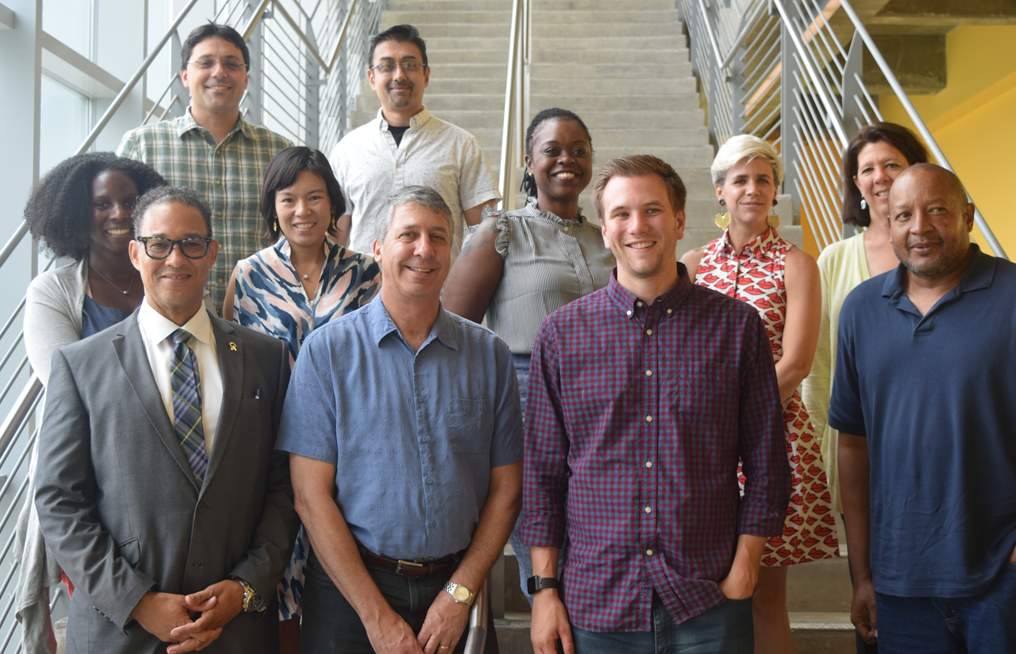 SLS 2019 Partnership Advisory Council
Read the SLS Partnership Strategy
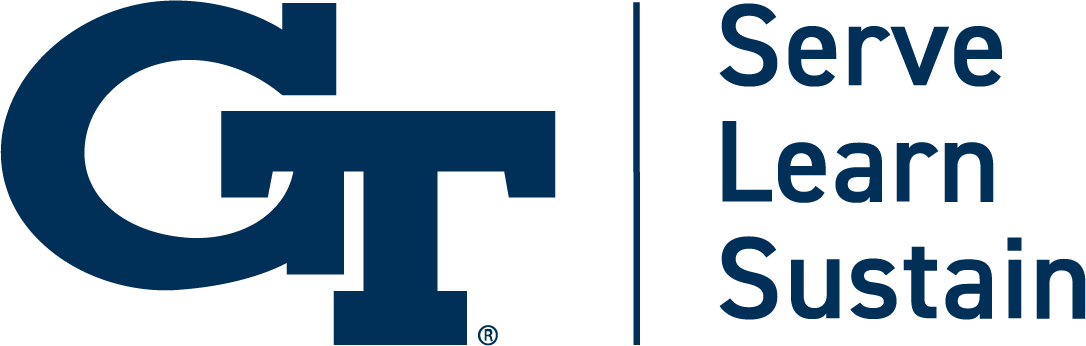 SLS’s Approach to “Creating Sustainable Communities”
SLS approaches technology as a tool to support community visions that benefit society and nature
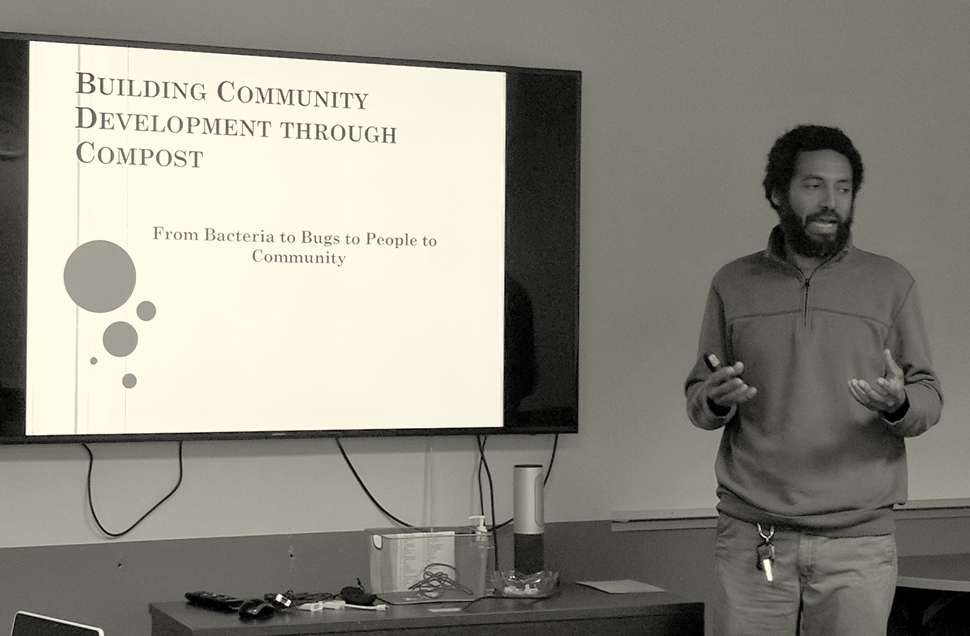 AF2 Retreat attended by GT ME capstone team, Fall 2018
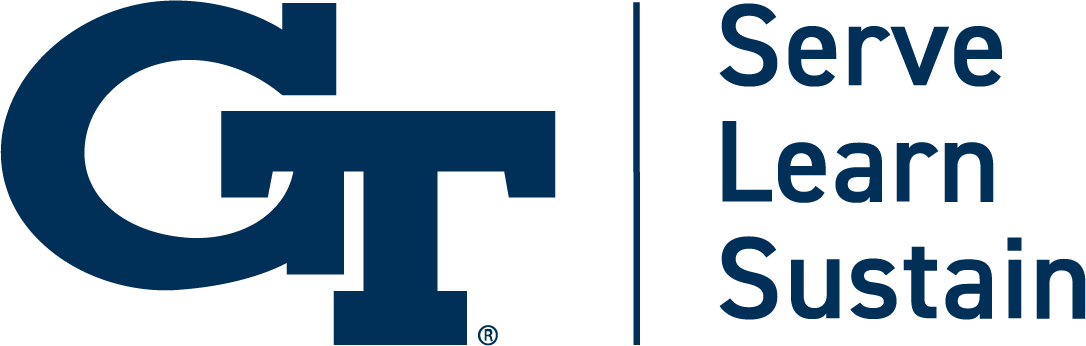 The Ultimate Goal is to Create Sustainable Communities Where People & Nature Flourish
SOCIETY
Societal/
Environmental
Societal/Economic
ECONOMY
ENVIRONMENT
Economic/
Environmental
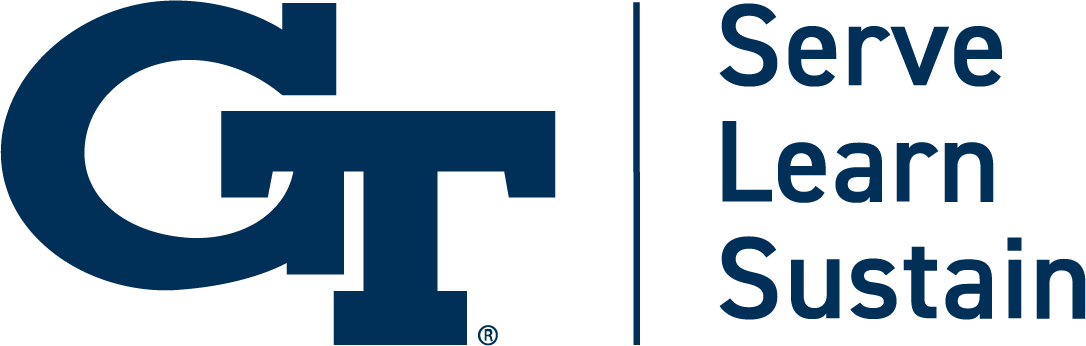 We Aim to:ACT LOCAL TO ACHIEVE A GLOBAL VISION – UN SDGs
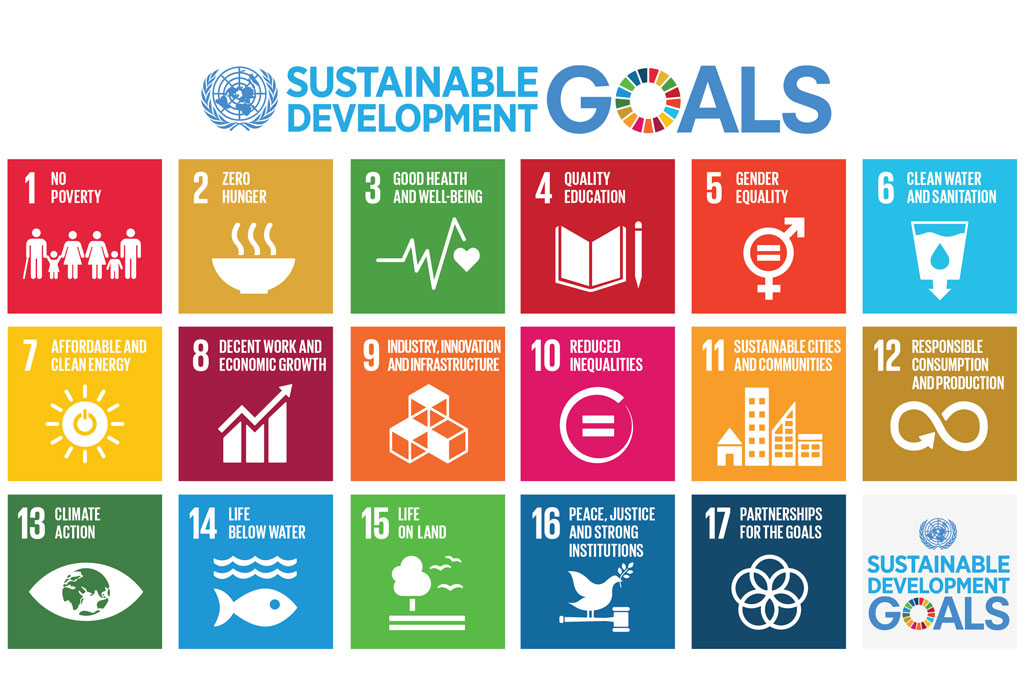 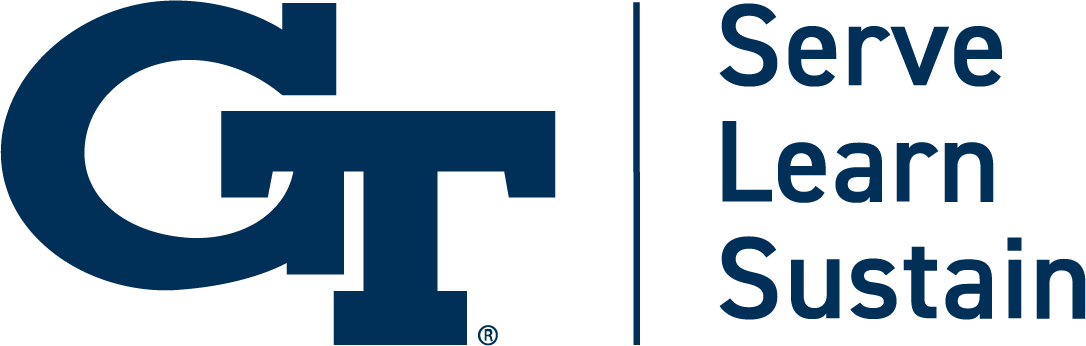 There Is a Place for You with SLS!
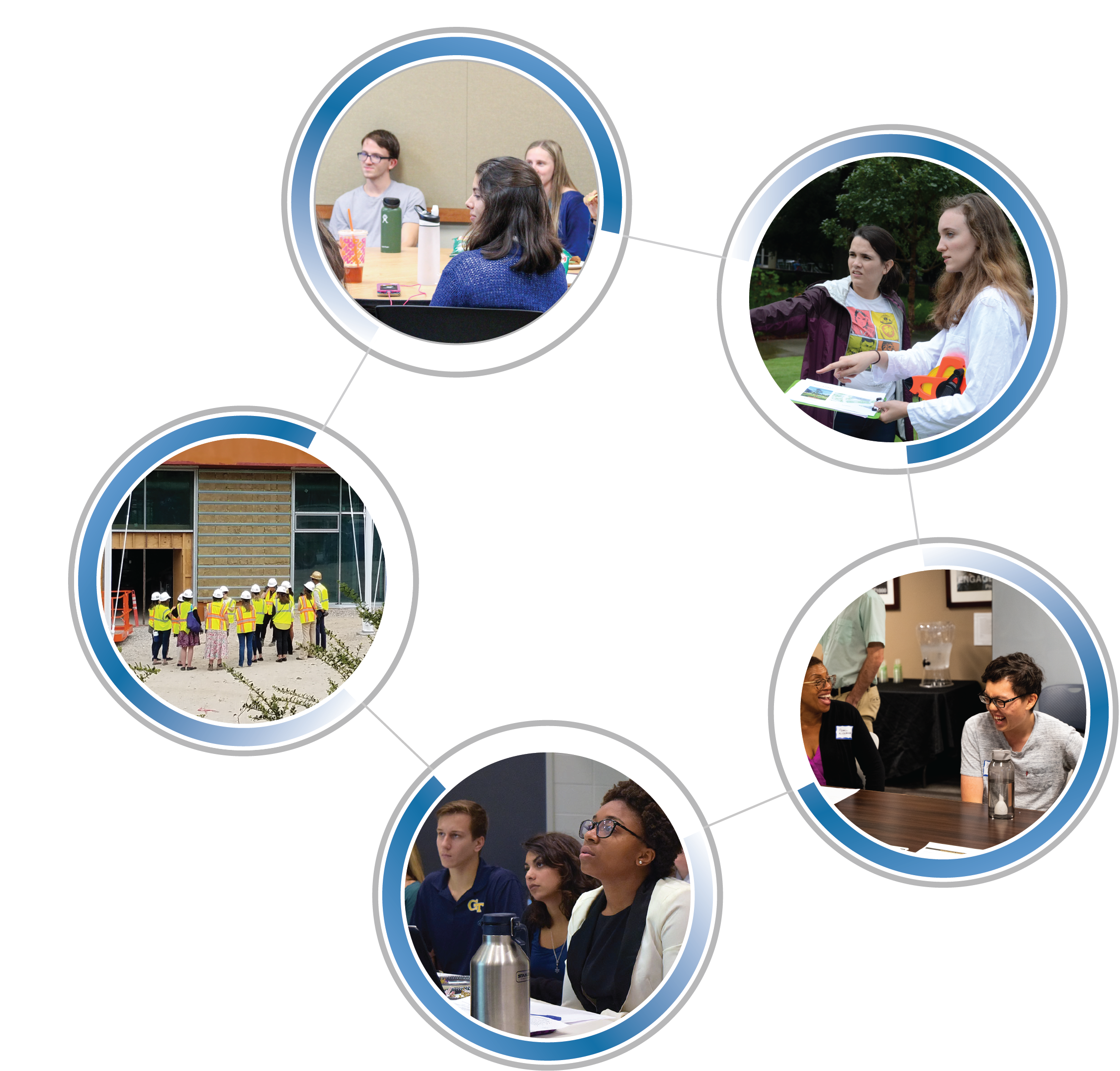 RCE Action Groups (Youth Engagement)
Internships
Buzz Courses
Sustainable Cities Minor
SLS-affiliated 
Capstone Projects
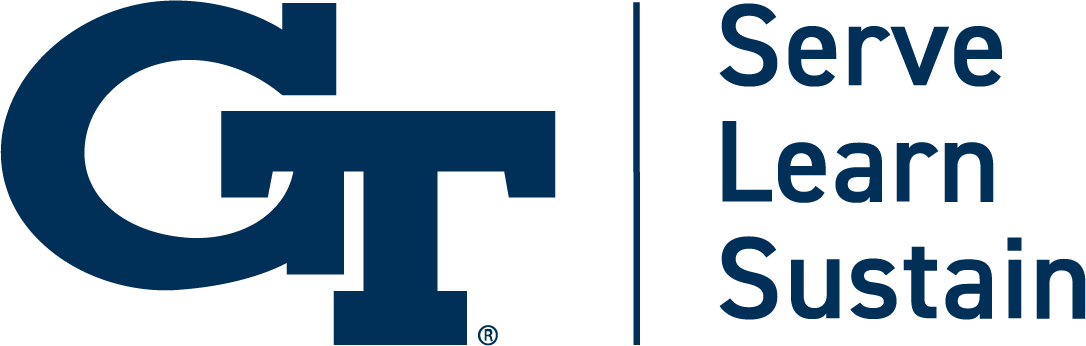 Learn More About SLS
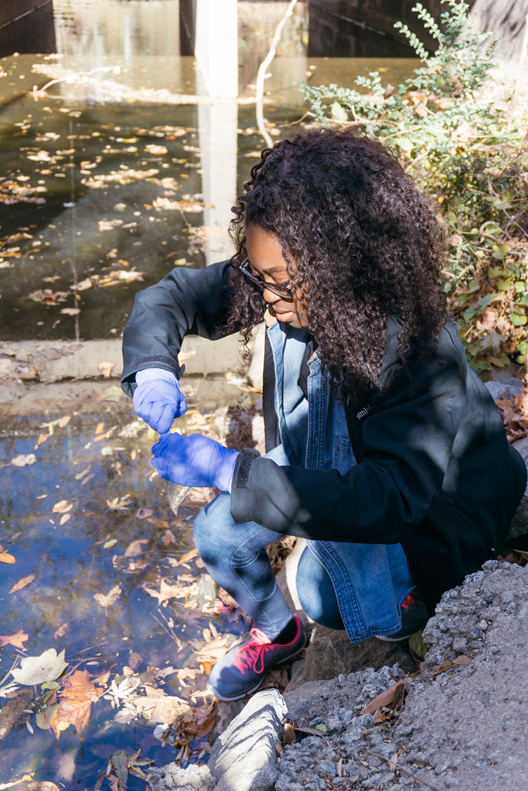 Visit the SLS website:
www.serve-learn-sustain.gatech.edu

Subscribe to the SLS email list:
http://sls.gatech.edu/mailing-list/register

Contact us – we’d love to talk to you!
serve-learn-sustain@gatech.edu
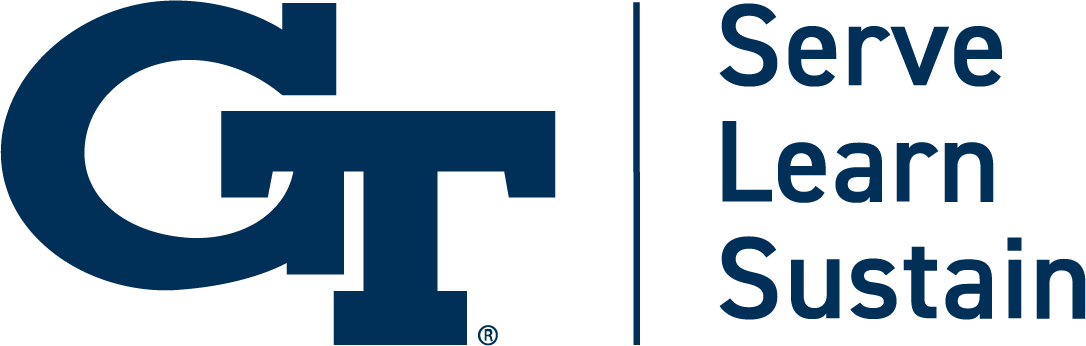